CS 466/666Algorithm Design and Analysis
Lecture 1
12 May 2020
Lap Chi Lau
Today’s Plan
Course overview

Course administration

Short break

Karger’s minimum cut algorithm
Setup in Bongo
“Picture in picture” for the camera, minimize the size and move to a corner.

“Show controls” for the powerpoint, then make it full screen.

Unmute to ask questions.

Or ask questions in chat box.
First course in algorithms (CS 341)
Learn various basic and important techniques in design and analysis of algorithms.
Divide and conquer
Greedy algorithms
Dynamic programming
Local search
Reductions to prove NP-completness

They are elegant and insightful and combinatorial

Deterministic

Output optimal solutions in polynomial time.
Second course in algorithms (CS 466/666)
Dealing with NP-complete problems:
Approximation algorithms
Faster exact algorithms

Problems in P
Simpler and faster algorithms
Parallel algorithms
Distributed algorithms
Sublinear time/space algorithms
Online algorithms
Modern techniques
We will learn techniques from three main areas.

Probabilistic

Linear algebraic / spectral methods

Continuous optimization / linear programming
Randomized Algorithms
30 years of active research
Basic tools:

Concentration inequalities (e.g. Chernoff)
Algebraic methods (e.g. hashing)
Random walks
Probabilistic methods (e.g. local lemma)
Applications:

Graph sparsification (fast algorithms)
Data streaming (sublinear space)
Parallel matching (parallel algorithms)
Network coding (distributed algorithms)
Random sampling
Linear Algebra / Spectral Methods
Treat adjacency matrix as a matrix

Topics:

Basic spectral graph theory
Cheeger’s inequality, graph partitioning
Analysis of mixing time of random walks
Think of a graph as an electrical network
Spectral sparsification
Laplacian linear equations
s
t
Continuous optimization / linear programming
Use continuous techniques to solve discrete problems.

Topics:

Linear programming, extreme point solutions
General framework to design exact and approximation algorithms
Duality theorem
Multiplicative update method (online computation)
Motivating Example
Max s-t flow = max set of edge disjoint s-t paths

Min s-t cut = minimum set of edges to disconnect s and t.

Example:






Classical results: 
max s-t flow = min s-t cut  (max-flow min-cut theorem)
polynomial time combinatorial algorithms using augmenting paths.
fast algorithm using advanced data structures, Goldberg-Rao
Probabilistic techniques
Graph sparsification: random sampling to sparsify the input graph
Linear Programming
Formulate the problem as a continuous optimization problem










Learn:
How to show that there is always an optimal integral solution
LP duality theorem => max-flow min-cut theorem
How to turn/”round” a fractional solution into an integral solution using random walks!
Spectral techniques
Use concepts from electrical networks for graph sparsification

Use sparsification and optimization to compute electrical flows fast

Use multiplicative update method to turn electrical flow into 
      LP solution

This gives a faster algorithm than Goldberg-Rao in some regime!

This is the beginning of a new revolution of using continuous methods for 
     discrete optimization problems.
s
t
Course style
Focus on main ideas and basic techniques.

Won’t see as many examples as possible, and won’t see the hardest results in the areas.

Broader overview of current techniques (useful in other areas as well).
Background
Prerequisites: CS 341 (or an equivalent first course in algorithms)










Advanced course: content is challenging and pace is fast.

Check: practice problems in probability, and course page of 466 Spring 2018.
Course administration
Homework 50%
   5 assignments.

Course project 50%
   project proposal ~ midterm (~July 13)
   project report ~ final exam (~Aug 14)

No midterm and final exams.

Online format: flexible.
Course project
Choose a topic of your own interest for a deeper study
   algorithms
   theoretical/mathematical

Basic requirement is to read papers and write a survey/report/summary

Original contents are strongly encouraged
different proofs, simpler proofs, unified proofs
some extensions, generalizations, variants

Up to two students for undergraduate students.
Graduate students must work on their own.

Send proposal by mid July, will receive comments and suggestions.
Send report by mid August.
Short break
Ask questions
Minimum Cut
Find a minimum cardinality subset of edges to disconnect the graph.

Example:
History
Karger’s algorithm
Idea: just choose a random edge to contract!

Karger’s Algorithm
While there are more than two vertices in the graph
	choose a uniformly random edge uv and contract the two endpoints
Output the edges between the remaining two vertices.
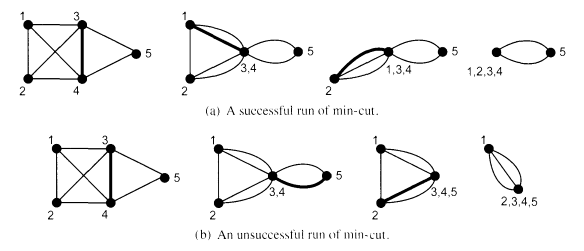 Observations
Theorem
Analysis
Boosting success probability
Improving running time (sketch)
Combinatorial structure
Discussions
Minimum k-cut



Minimum s-t cut



Minimum vertex cut



Graph sparsification => near linear time algorithm
Homework
Practice problems on probability

Read chapter 1 and 2 of Mitzenmacher and Upfal.